স্বাগতম
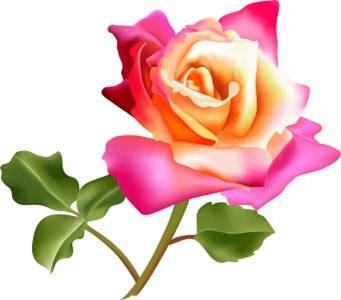 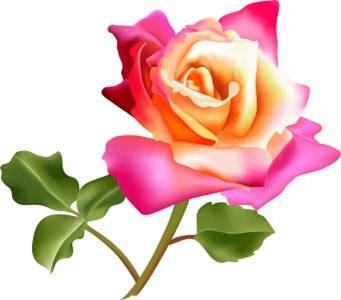 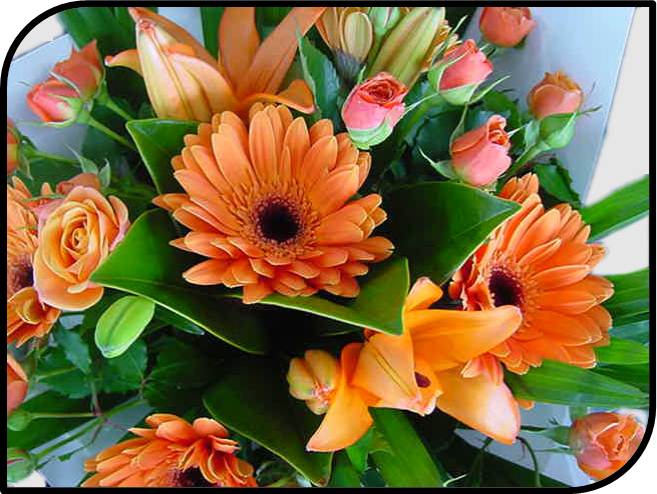 পরিচিতি
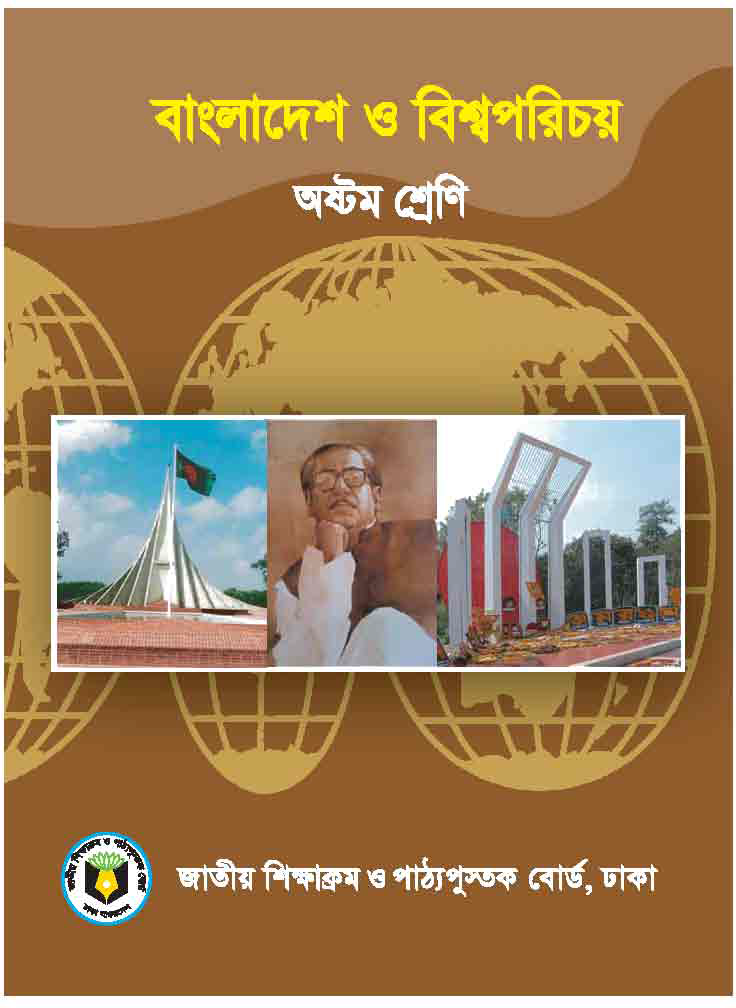 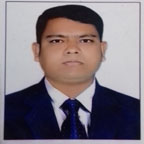 মো: শরীফ হোসেন মজুমদার
সহকারি শিক্ষক 
বাতাইছড়ি উচ্চ বিদ্যালয়
বরুড়া, কুমিল্লা।
অধ্যায় : 10 পাঠ: ১, সময়: 45মিনিট
এই বয়সের বালকদের কি বলা হয় ?
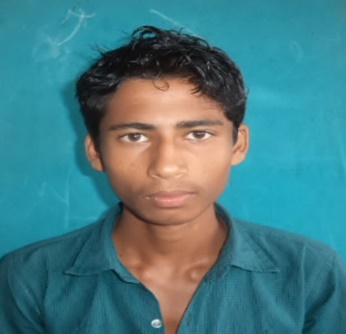 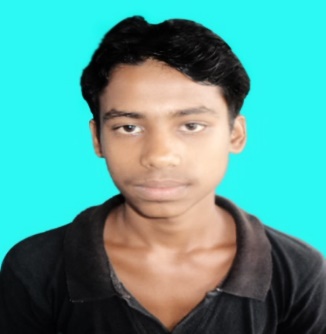 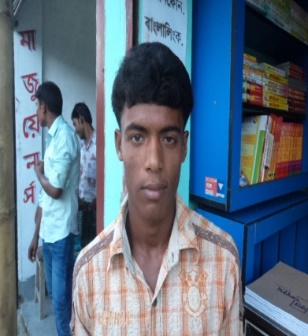 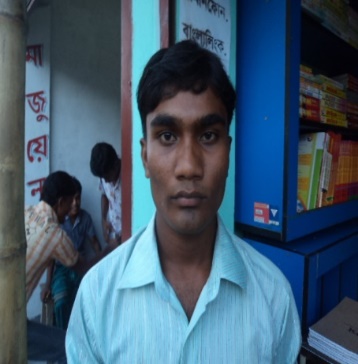 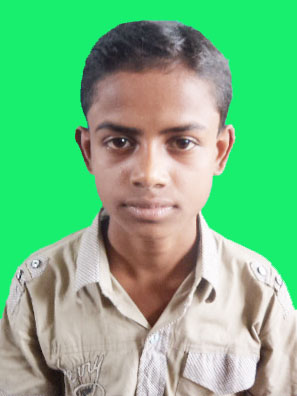 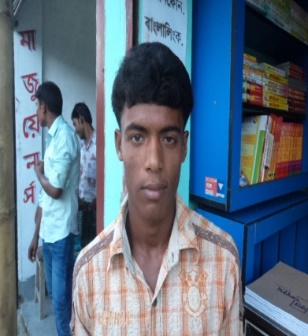 চিত্রে যে অপরাধ দেখছ  তাকে কি অপরাধ বলে ?
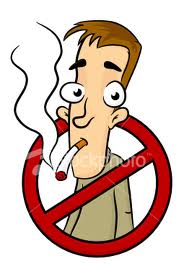 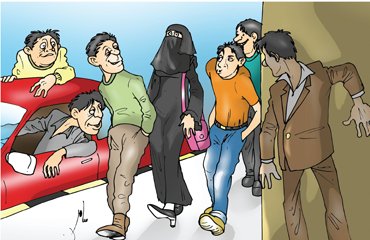 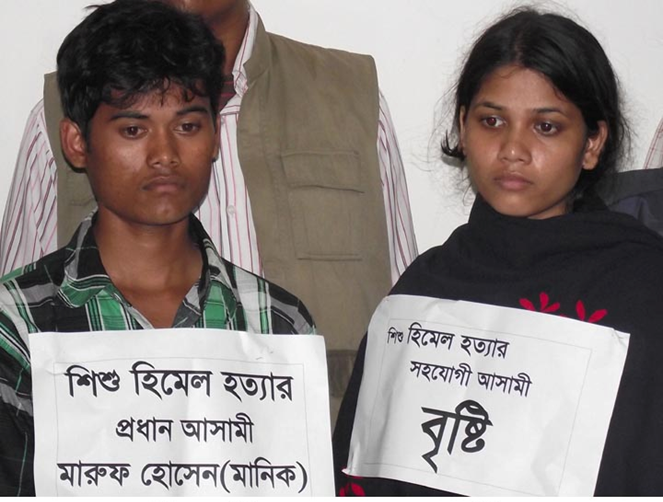 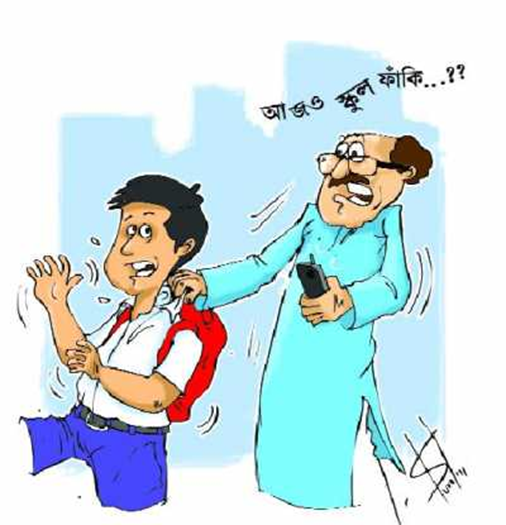 আজকের পাঠ
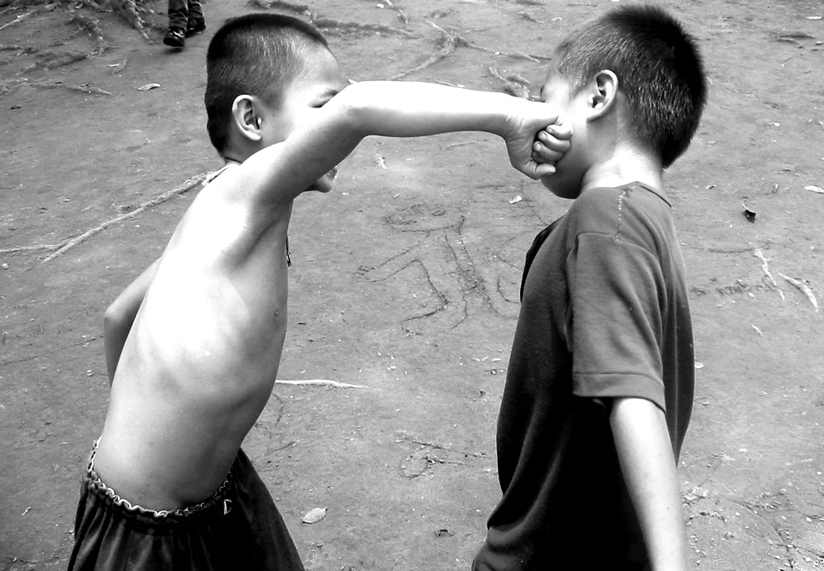 কিশোর অপরাধের ধারণা ও কারণ
এই পাঠ শেষে শিক্ষার্থীরা-
কিশোর অপরাধ  গুলো কি কি বলতে পারবে।
শিশু-কিশোরদের অপরাধী  হওয়ার কারণগুলো ব্যাখ্যা করতে পারবে।
কিশোর অপরাধ কি ?
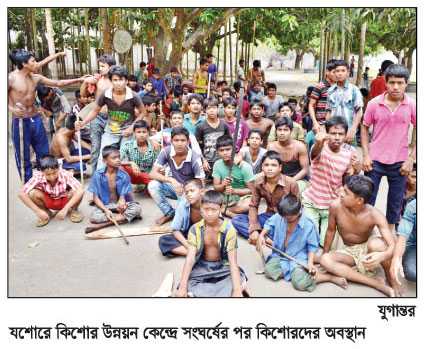 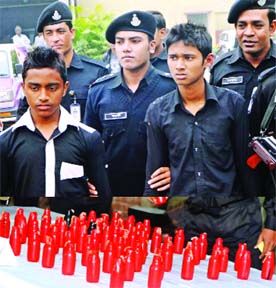 অপ্রাপ্ত বয়স্ক ছেলেমেয়ে বা কিশোরদের দ্বারা সংঘঠিত বিভিন্ন ধরনের অপরাধকেই বলা হয় কিশোর অপরাধ ।
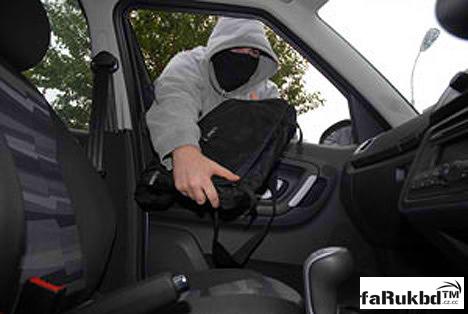 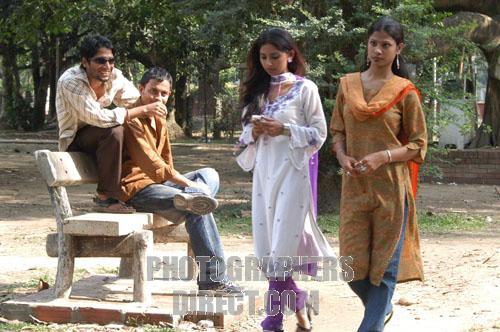 চুরি করা
উত্ত্যক্ত  করা
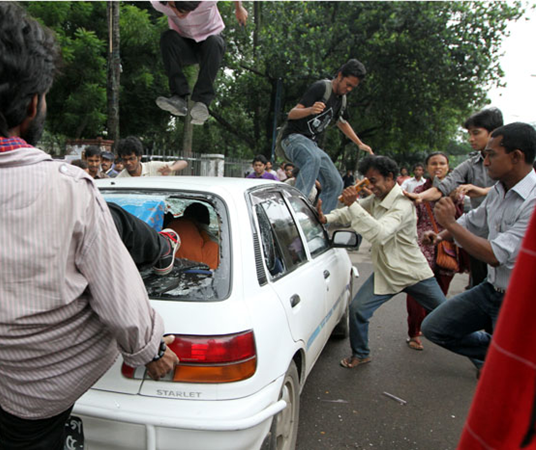 ছবিগুলো দেখে  ভিন্ন ০৫ টি কিশোর অপরাধের নাম লিখ (জোড়ায়  )
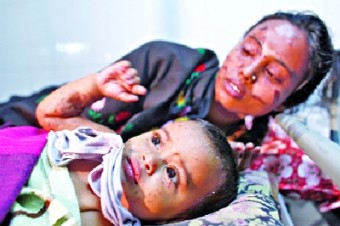 এসিড নিক্ষেপ
গাড়ী ভাংচুর  করা
কিশোর অপরাধের ধরণগুলো লিখ-
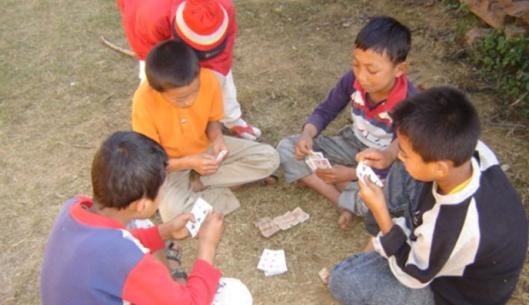 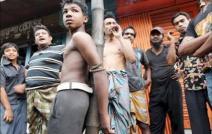 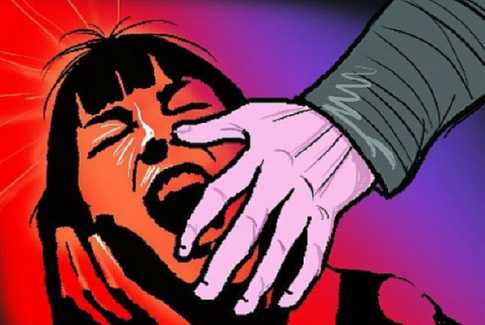 জুয়া খেলা
চুরি
খুন
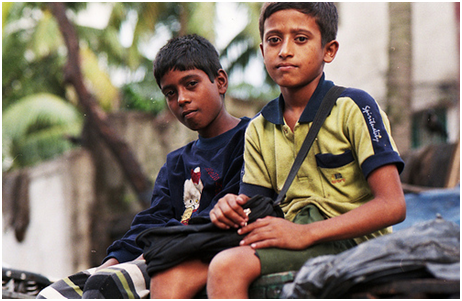 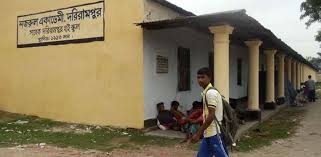 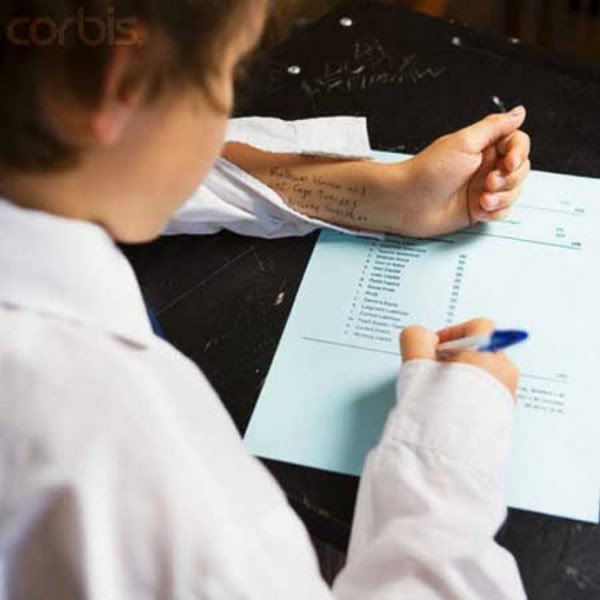 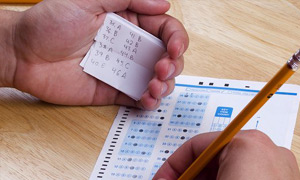 স্কুল পালানো
নকল করা
বাড়ী থেকে পালানো
[Speaker Notes: কিশোর অপরাধের পর্যায় । বোর্ডে কয়েকজন শিক্ষার্থীকে  লিখতে দিবেন। তবে সময়ের দিকে লক্ষ্য রাখবেন।]
কিশোর অপরাধের ধরণ
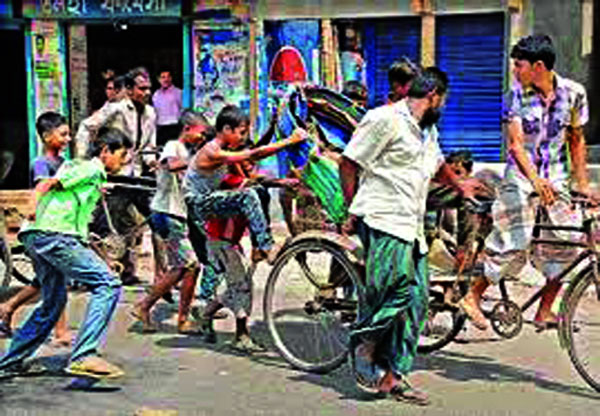 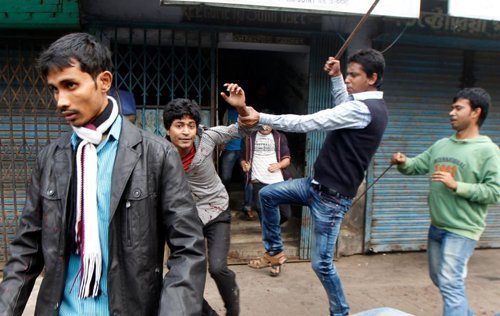 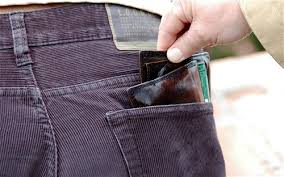 মারপিট করা
উচ্ছৃঙ্খল আচরণ
পকেট মারা
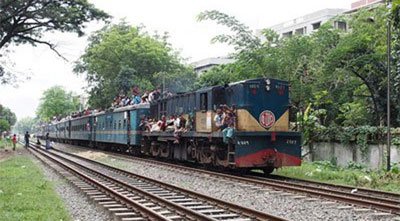 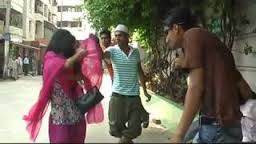 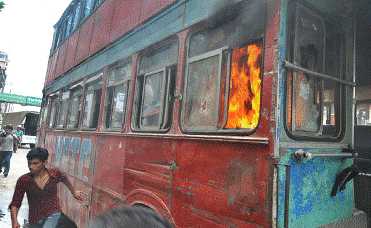 মেয়েদের উত্যক্ত করা
বিনা টিকিটে ভ্রমণ
গাড়ী পোড়ানো
কিশোর অপরাধের ধরণ
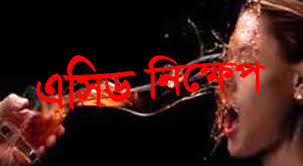 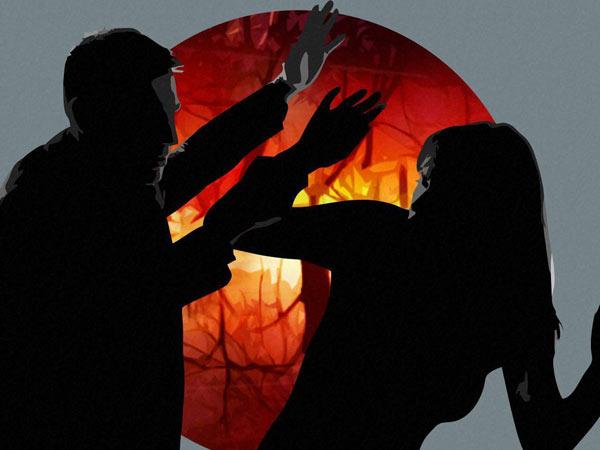 নারী নির্যাতন
এসিড নিক্ষেপ
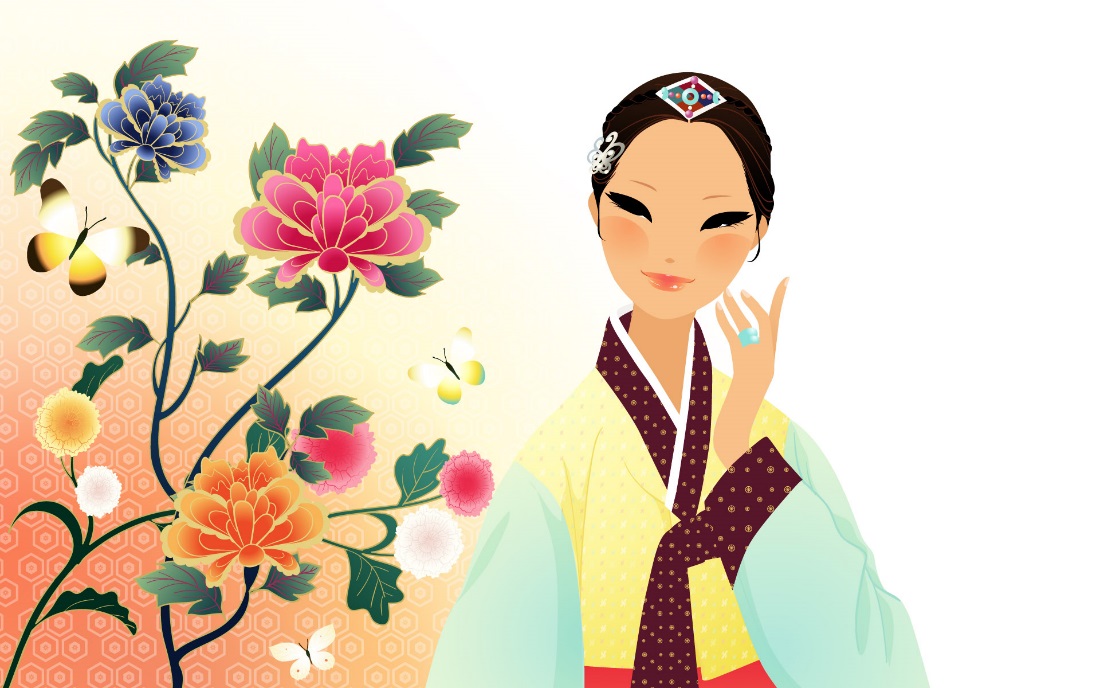 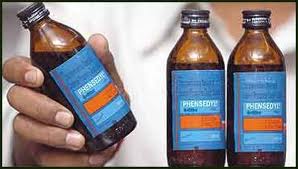 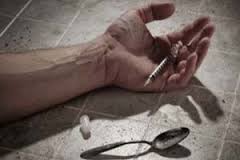 অশোভন ছবি
মাদক গ্রহন
কিশোর অপরাধের অন্যতম কারণ কোনটি ? কেন ?
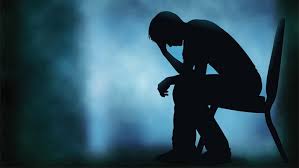 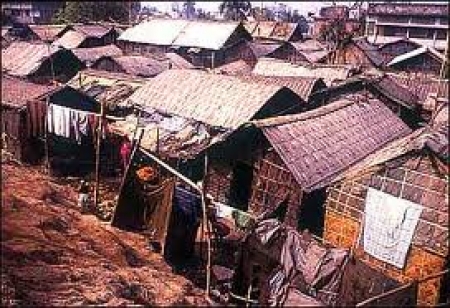 দারিদ্রতা
হতাশা
আমাদের দেশে কিশোর অপরাধের অন্যতম প্রধান কারণ দারিদ্রতা। দরিদ্র পরিবারের সন্তানদের অনেক সাধ, ইচ্ছা, অপুর্ণ থেকে যায়। যার ফলে তাদের মধ্যে হতাশার সৃষ্টি হয়। এই হতাশা তাদেরকে অপরাধের দিকে ধাবিত করে।
কী কী কারণে কিশোর অপরাধ হয় নিম্নের ছবিগুলো দেখে কারণগুলো ব্যাখ্যা করতে হবে ।
দলীয় কাজ
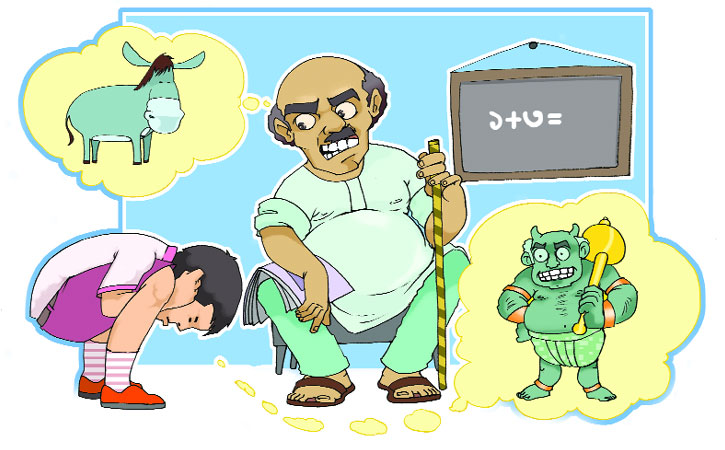 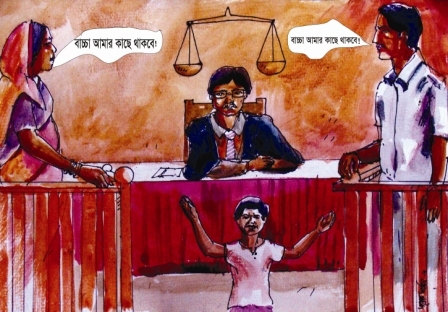 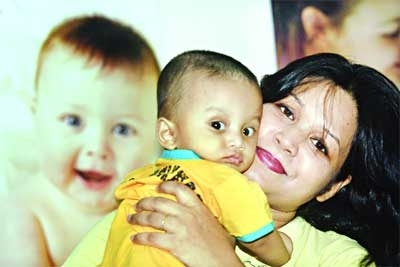 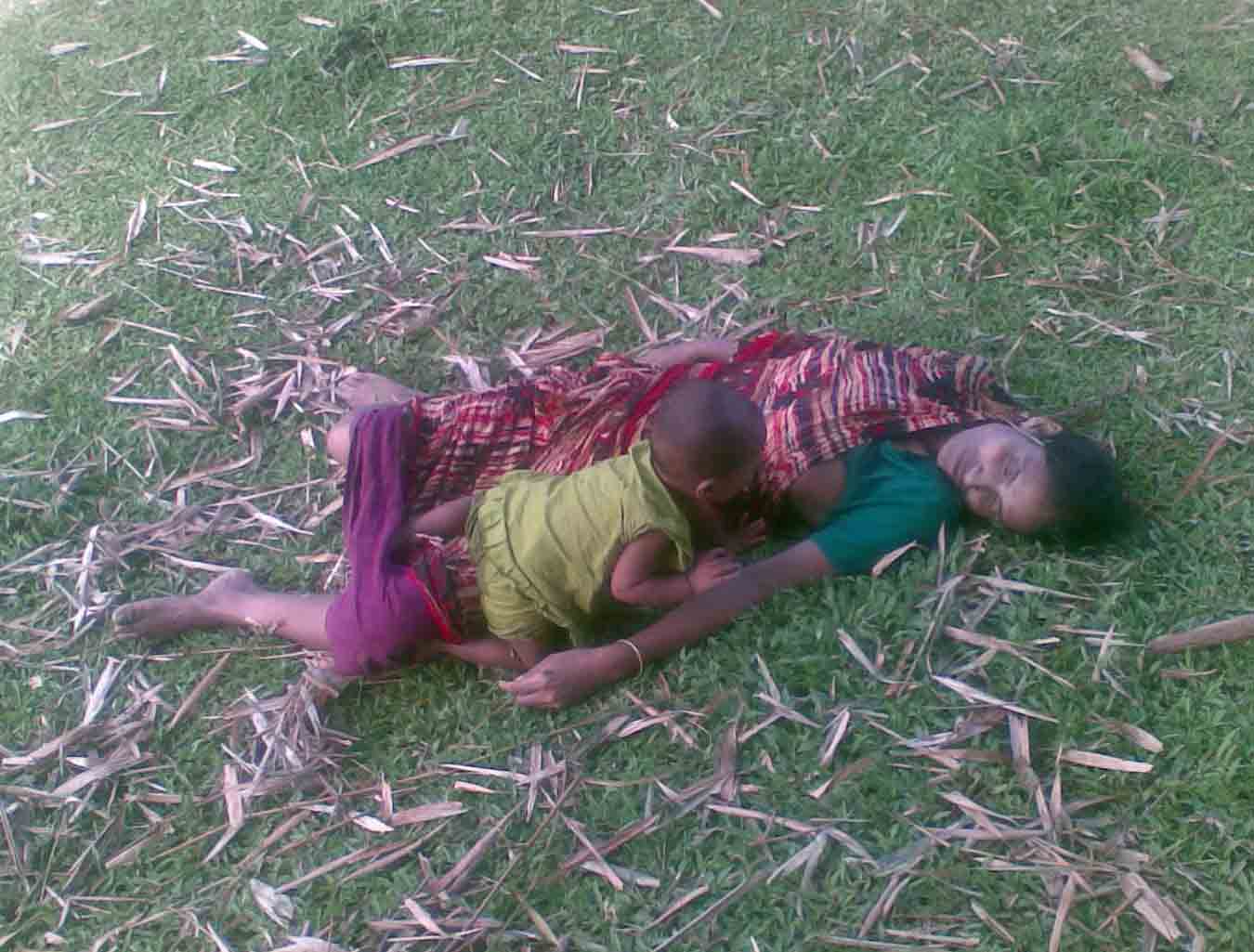 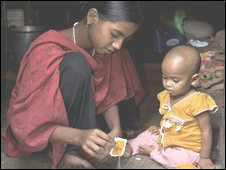 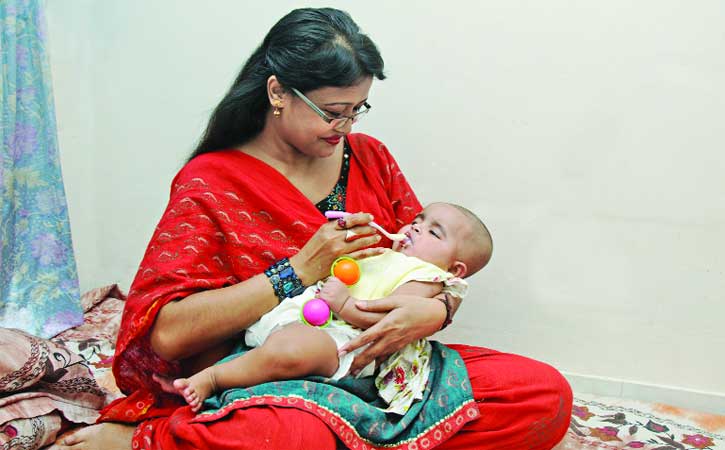 কিশোর অপরাধের অন্যান্য কারণগুলো মিলিয়ে নাও
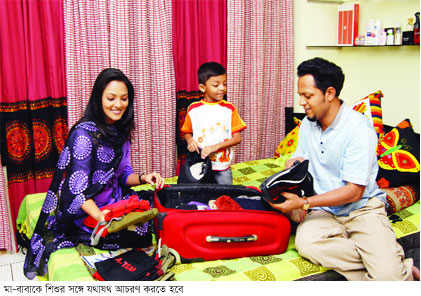 সুস্থ সুখী পরিবার
অভাব
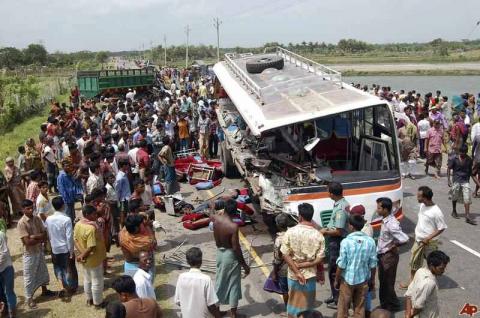 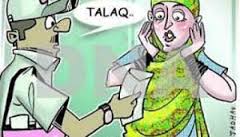 অকাল মৃত্যু
বিবাহ বিচ্ছেদ
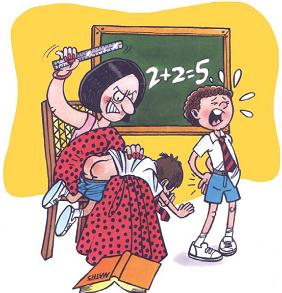 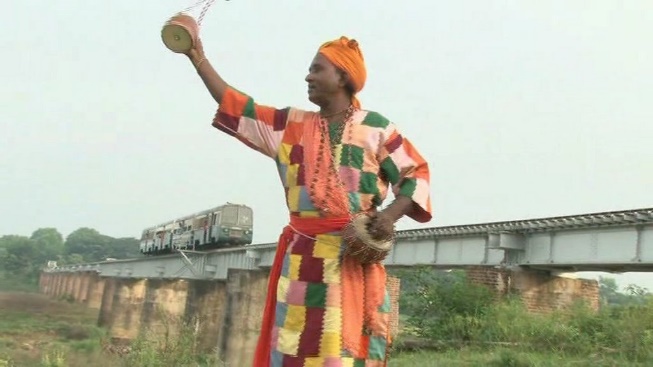 সংসার ত্যাগী পিতা
অতিরিক্ত শাসন
কিশোর অপরাধের কারণ
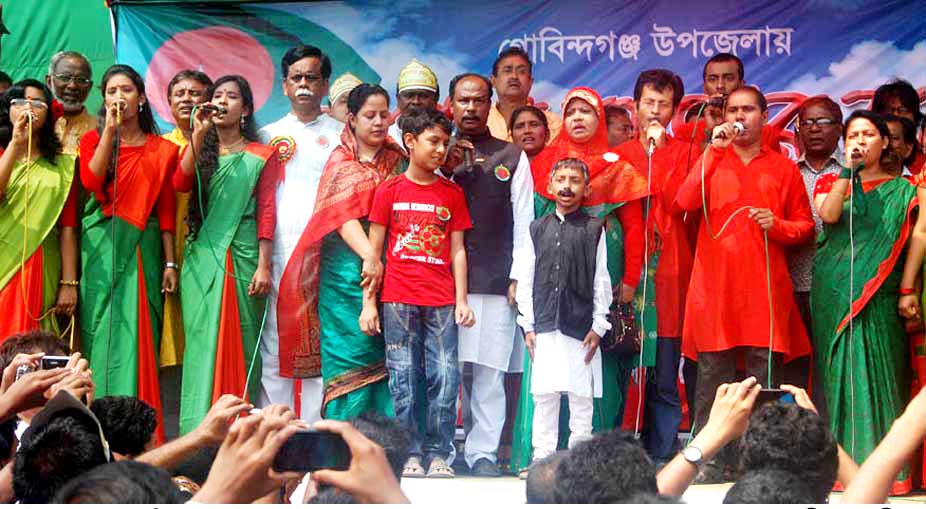 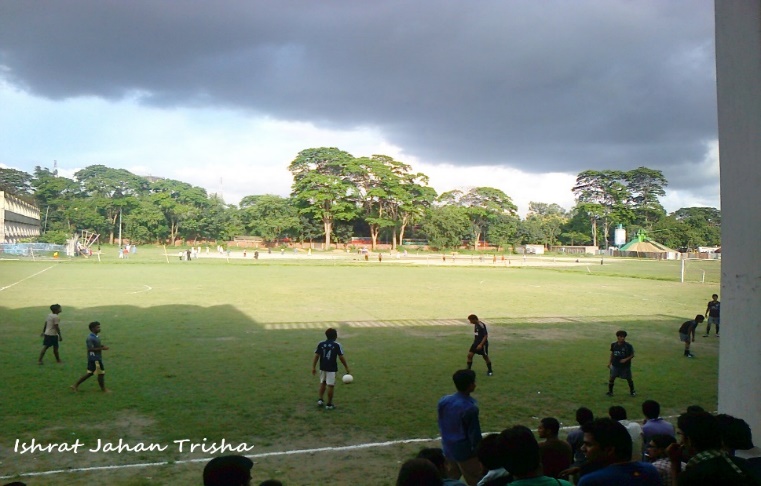 সংগীত বিদ্যালয়
খেলার মাঠ
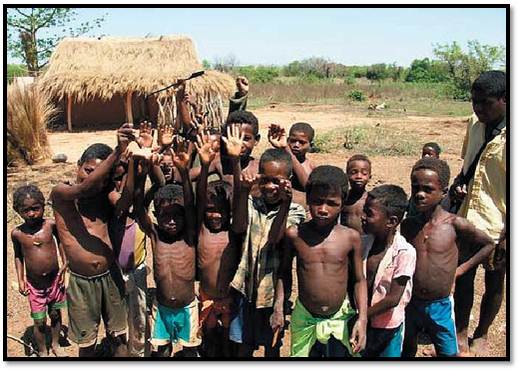 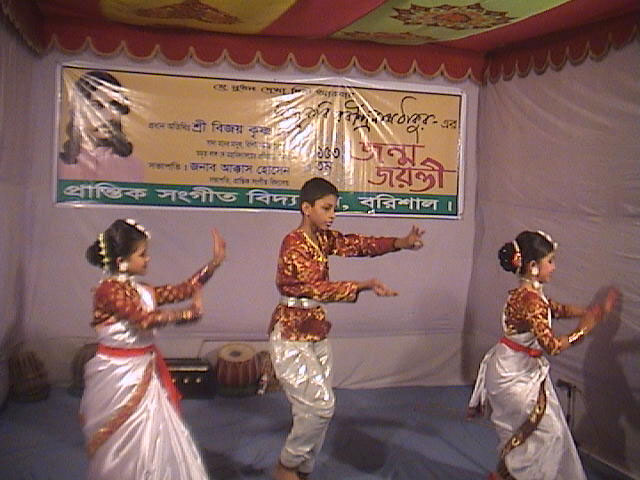 বস্তি এলাকা
চিত্ত বিনোদন
ছবিগুলো ব্যাখ্যা করে বল এগুলো কি কিশোর অপরাধের কারণ হতে পারে ?
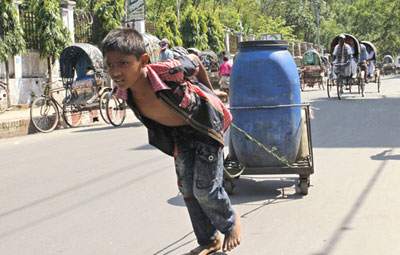 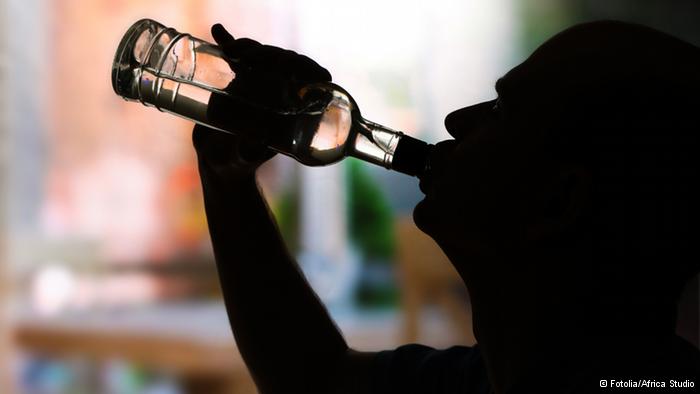 টাকা উপার্জন
মদ পান
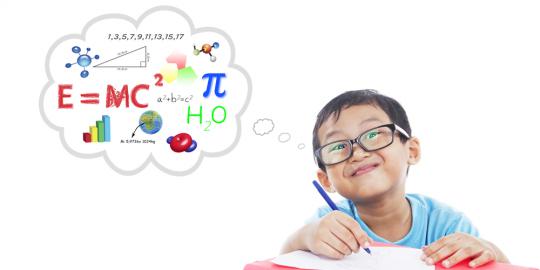 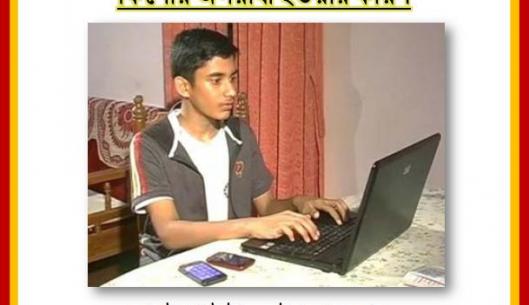 অতি মেধাবী
মেধার অপব্যবহার
সরকারী চাকরিজীবিদের সন্তানরা কেন অপরাধী হয়ে ওঠে ?
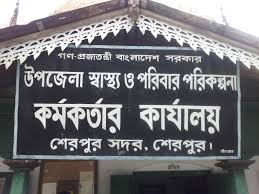 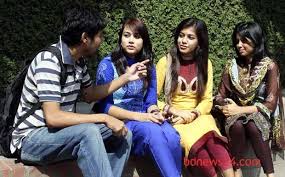 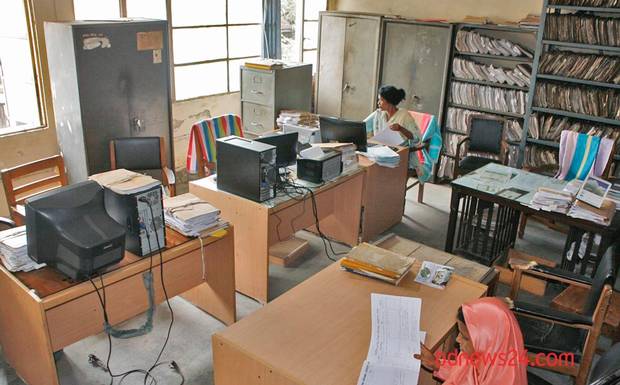 বদলী চাকরী
নতুন বন্ধু
সরকারী চাকুরীজিবীদের দেখা যায় ঘন ঘন বদলী হয়। যে কারনে তাদের সন্তানেরা নতুন নতুন পরিবেশ পেয়ে থাকে এবং তাদের নতুন নতুন বন্ধু সৃষ্টি হয়। এক্ষেত্রে বন্ধু নির্বাচনে ভুল করে খারাপ বন্ধুর পাল্লায় পড়ে অপাধের সাথে যুক্ত হয়ে পড়ে।
মূল্যায়ন-
সঠিক উত্তরটি চিহ্নিত করে বোর্ডে লেখঃ
১। আমাদের দেশে কিশোর অপরাধের অন্যতম কারণ কোনটি?
আবার চেষ্টা করি
আবার চেষ্টা করি
আবার চেষ্টা করি
উত্তর সঠিক হয়েছে
খ.  দারিদ্রতা
ক. বিবাহবিচ্ছেদ
গ.  চিত্তবিনোদনের অভাব
ঘ. আদর-যত্নের অভাব
◊ ক্লিক করে 
সঠিক উত্তর  জানতে হবে ।
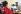 ২ । বর্তমানে শিশুকিশোরদের অপরাধী হওয়ার অন্যতম মাধ্যম কোনটি?
উত্তর সঠিক হয়েছে
আবার চেষ্টা করি
আবার চেষ্টা করি
আবার চেষ্টা করি
ক. খেলার মাঠ
খ. আধুনিক প্রযুক্তি
ঘ. বিদ্যালয়
গ. সিনেমা হল
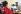 মূল্যায়ন-
সঠিক উত্তরটি চিহ্নিত করে বোর্ডে লেখঃ
৩। কিশোর অপরাধ কি ধরনের সমস্যা ?
আবার চেষ্টা করি
উত্তর সঠিক হয়েছে
খ.  সামাজিক
আবার চেষ্টা করি
ক. ব্যক্তিগত
আবার চেষ্টা করি
গ.  পারিবারিক
ঘ. আর্ন্তজাতিক
◊ ক্লিক করে 
সঠিক উত্তর  জানতে হবে ।
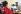 ৪ । বাংলাদেশের কিশোর অপরাধের বয়সসীমা কত ?
উত্তর সঠিক হয়েছে
আবার চেষ্টা করি
আবার চেষ্টা করি
আবার চেষ্টা করি
ক. ৭ থেকে ১২
খ. ৭ থেকে ১৮
ঘ. ৭ থেকে ১৪
গ. ৭ থেকে ১৬
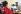 বাড়ির কাজ
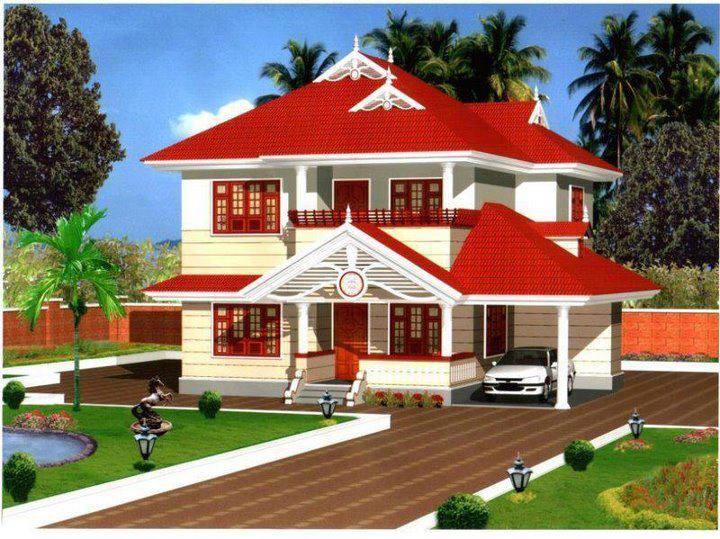 তোমার সমাজে বিরাজমান কিশোর অপরাধ সমূহ কি কি কারণে ঘটতে পারে বলে তুমি মনে কর এ সম্পর্কে তোমার মতামত ব্যাক্ত কর ।
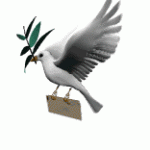 সবাইকে অসংখ্য ধন্যবাদ